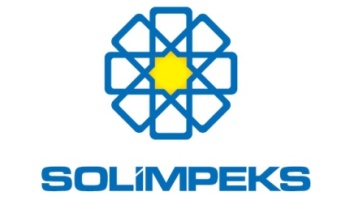 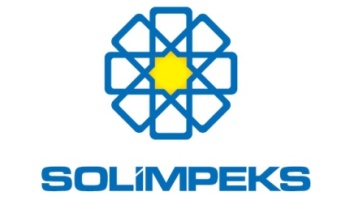 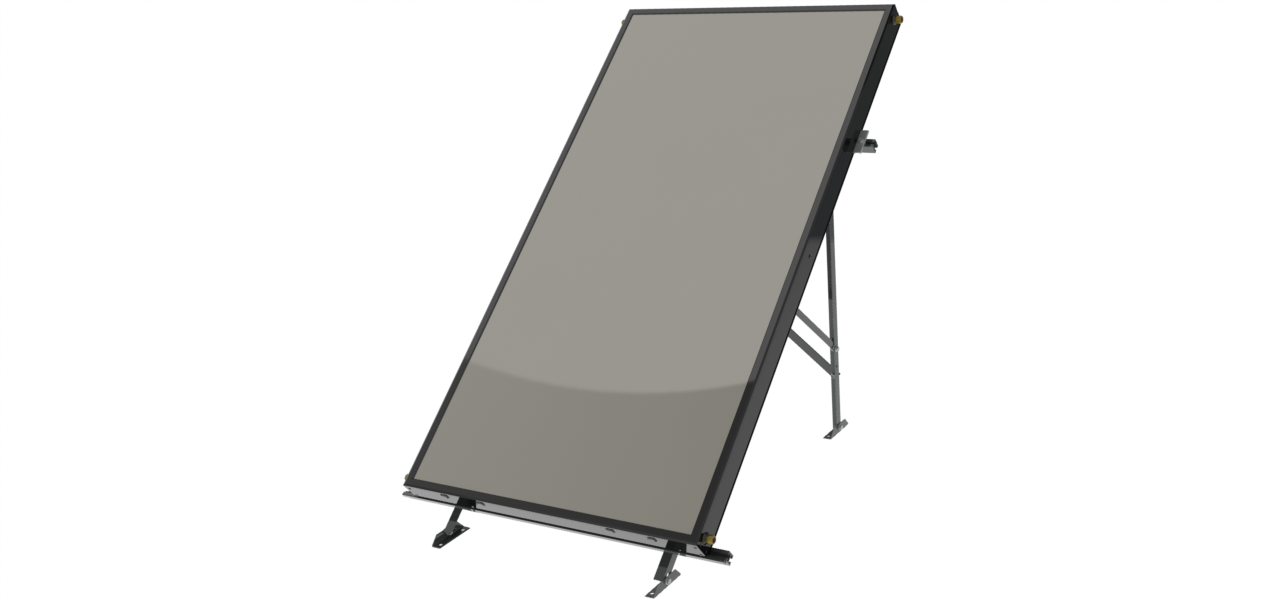 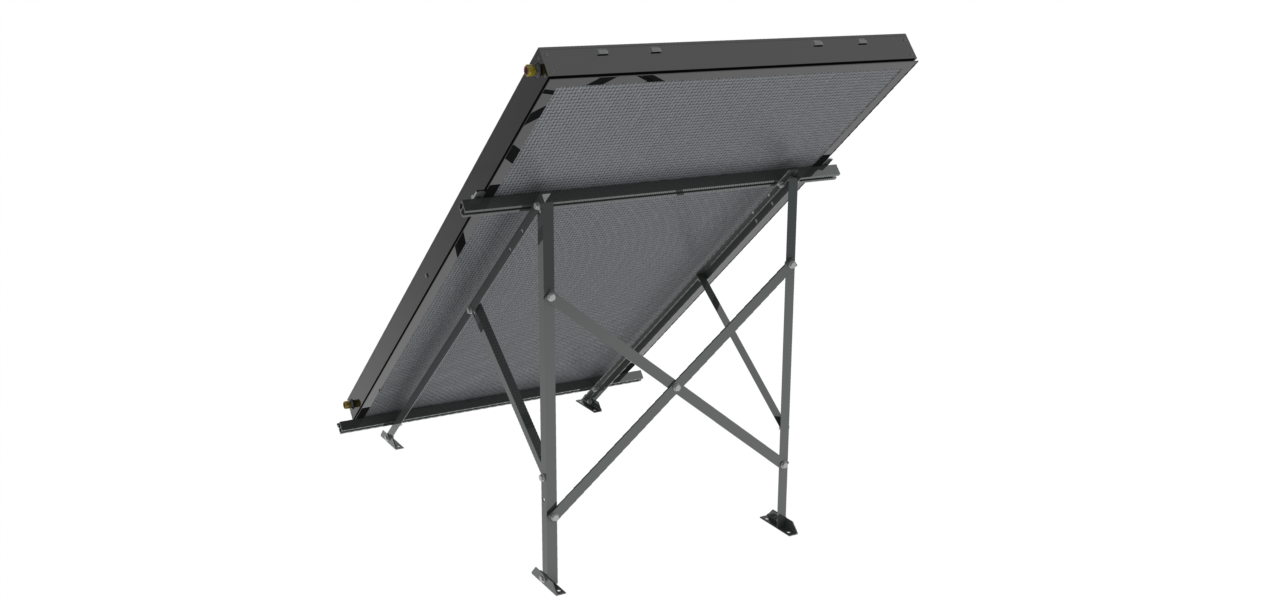 Flat  - Roof 
Mounting  Kit 
Manual 
For  2,1 sqm Vertical Collector
Solimpeks  Solar Energy Corp.
Fevzi Çakmak Mah. Ankara Cad. 10753 Sk. No:3Karatay / Konya / TURKEYTel: +90.444.06.02
Fax: +90.444.06.08
www.solimpeks.com
info@solimpeks.com
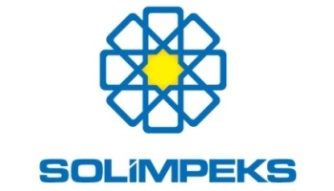 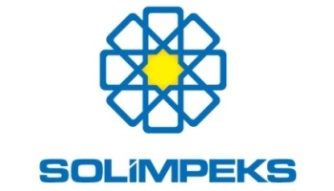 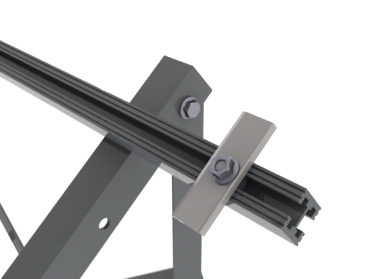 5U
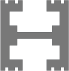 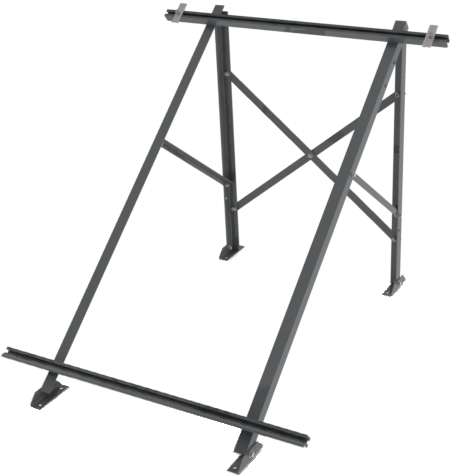 1L
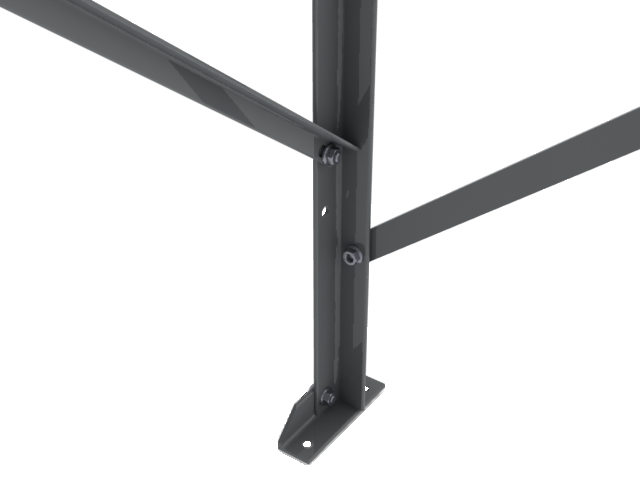 Clamp
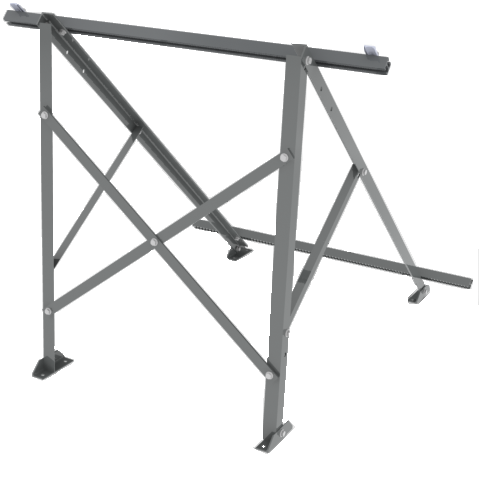 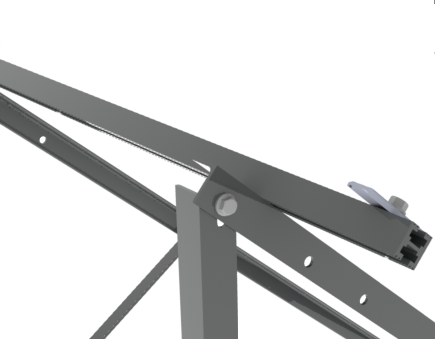 1R
5D
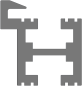 Mounting Shoe
3R
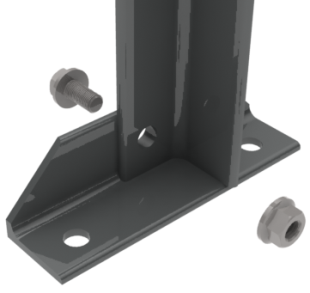 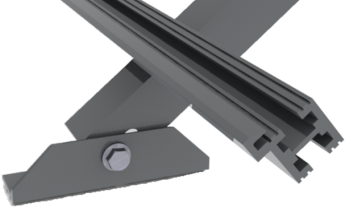 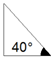 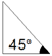 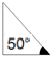 Screw
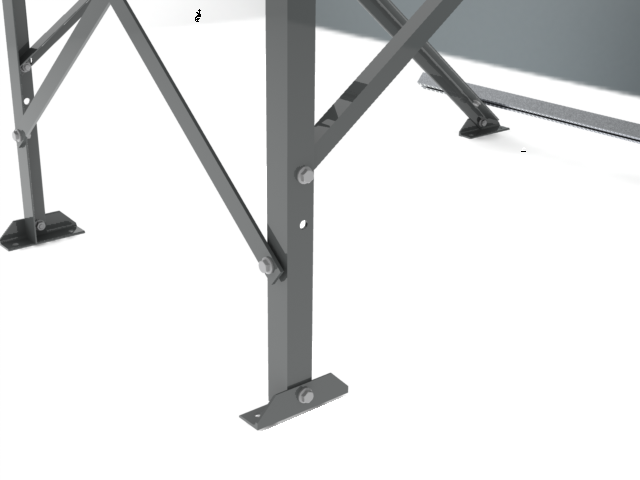 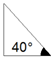 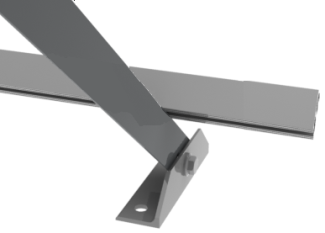 Mounting hole
Nut
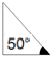 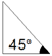 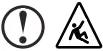 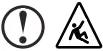